London 2012
Jason Suess
Principal Media Platform Evangelist
Microsoft Corporation
London 2012 Video Service
Cloud based OTT service for acquisition, encoding, origin, scheduling, and distribution of Olympic video coverage
Services delivered to 21 countries in Europe, North America, and South America 
Clients included Flash, iOS, Android, Xbox, Windows Phone, and Silverlight as well as four syndication outlets
8 video quality levels from 150Kbps to 3.5Mbps (720p)
Stats
Roughly 100M streams consumed
~60 minutes of video consumed per user per day
25-35% of consumption was from mobile devices
40-60% live streams
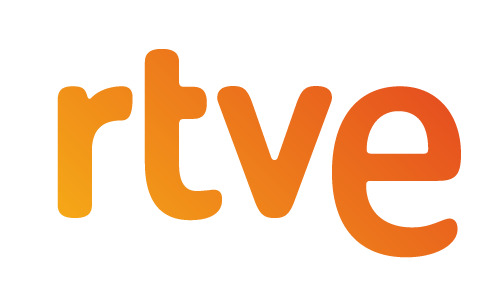 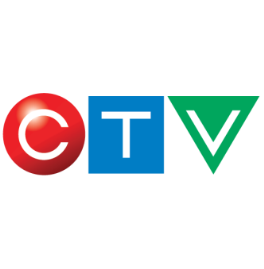 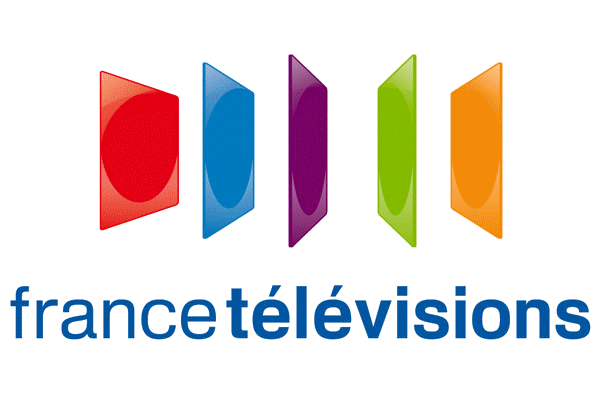 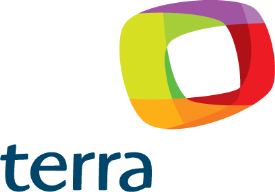 Cloud Benefits: Elastic Scale
Very steep and short duration spike in compute and bandwidth needs
30 concurrent HD live streams
5,000+ cores/CPUs
4,000+ hours of live streaming
12,000+ transcoding jobs
50TB of storage
5000
Compute Cores
Rent vs. Buy
Aug 6
July 25
Cloud Benefits: Redundancy and Proximity
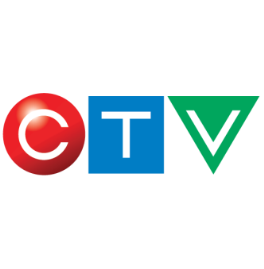 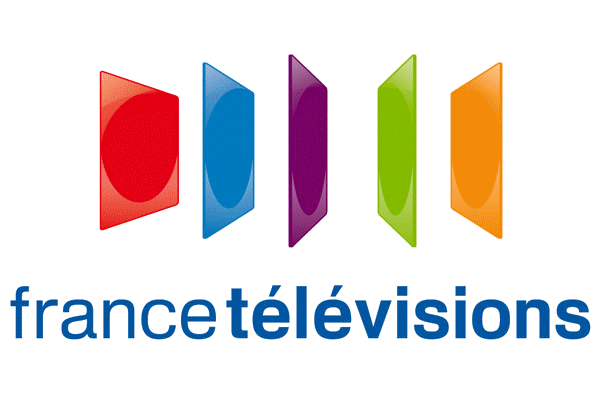 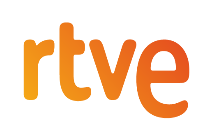 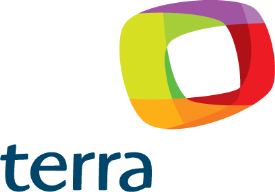 [Speaker Notes: Public Clouds  run in datacenters around the world, enabling you to deploy and run your applications and infrastructure near your customers.]
Cloud Benefits: Tuning, Configuration, Optimization
Tribal knowledge baked in
Provision just-in-time
Performance and uptime SLAs
Telemetry and support
[Speaker Notes: As anyone who has done it can tell you the work of setting up a well performing live streaming infrastructure the work doesn’t end after acquiring hardware, software and installing all of it.  There is a tremendous amount of testing and tuning that is required to get it ready and many times it involves tribal knowledge]
Lessons Learned/Next Steps: Standards
End user delivery protocol
Storage format
Mezzanine format
Closed captioning
Ad signaling
DRM
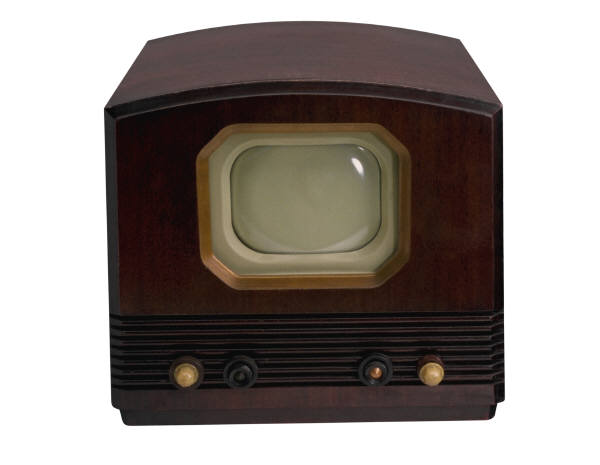 Lessons Learned/Next Steps: Many Clouds
Akamai
Deltatre
Azure
YouTube
Limelight Reach
Level3
Bell Mobility
Lessons Learned/Next Step: Sub-Clipping
All content sourced from live
Web-based video editor for producing clips
Output clips available in all supported formats
Where Next?
?